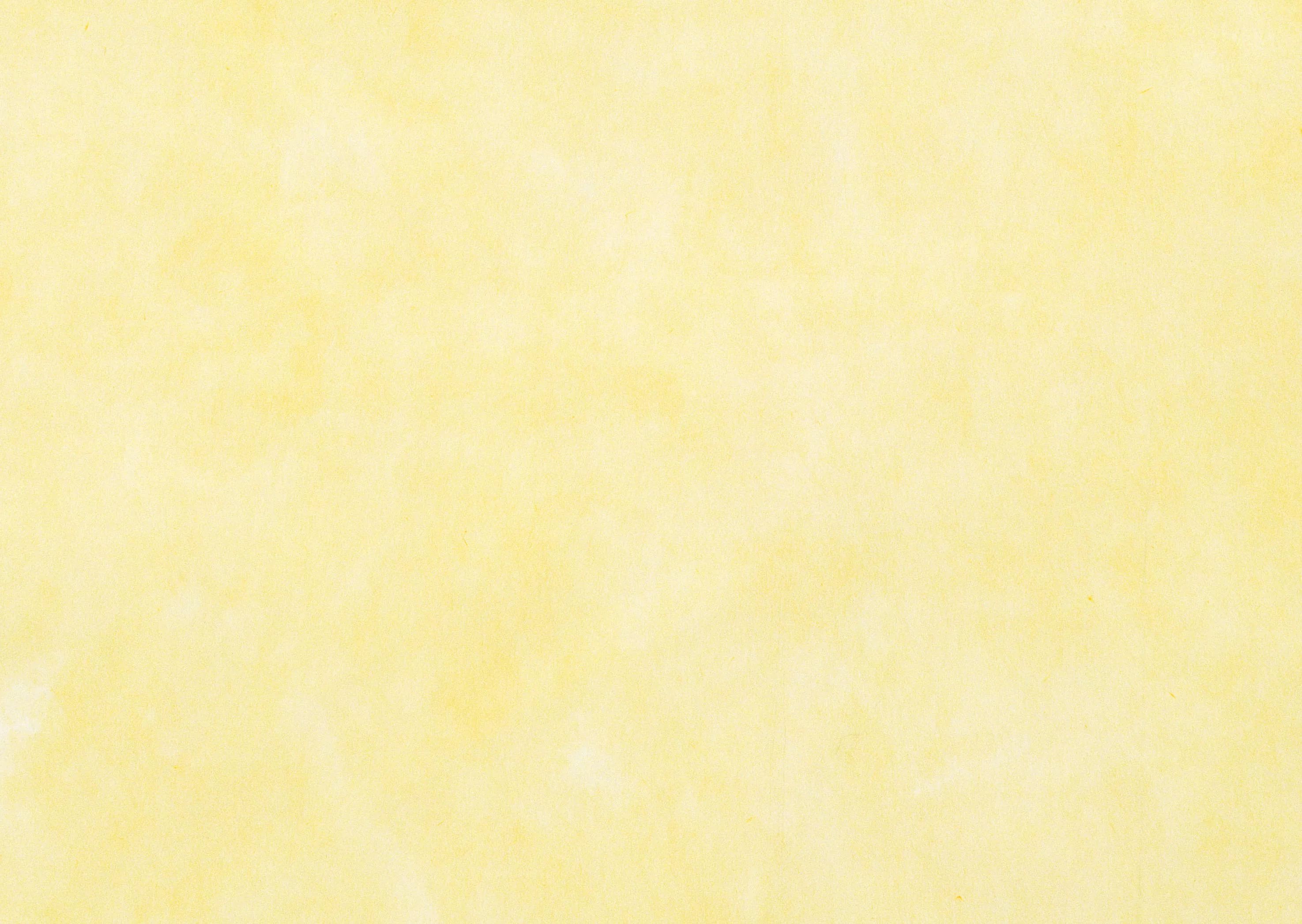 ОСОБЕННОСТИ ОБЩЕНИЯ ВОЛОНТЕРОВ С ЛЮДБМИ СТАРШЕГО ПОКОЛЕНИЯ
Силенок Инна Казимировна 
 психолог, Вице-президент, действительный член и преподаватель международного уровня и супервизор Общероссийской Профессиональной Психотерапевтической Лиги, Председатель комитета по психологическому волонтерству ОППЛ, психотерапевт Европейского и Всемирного реестров
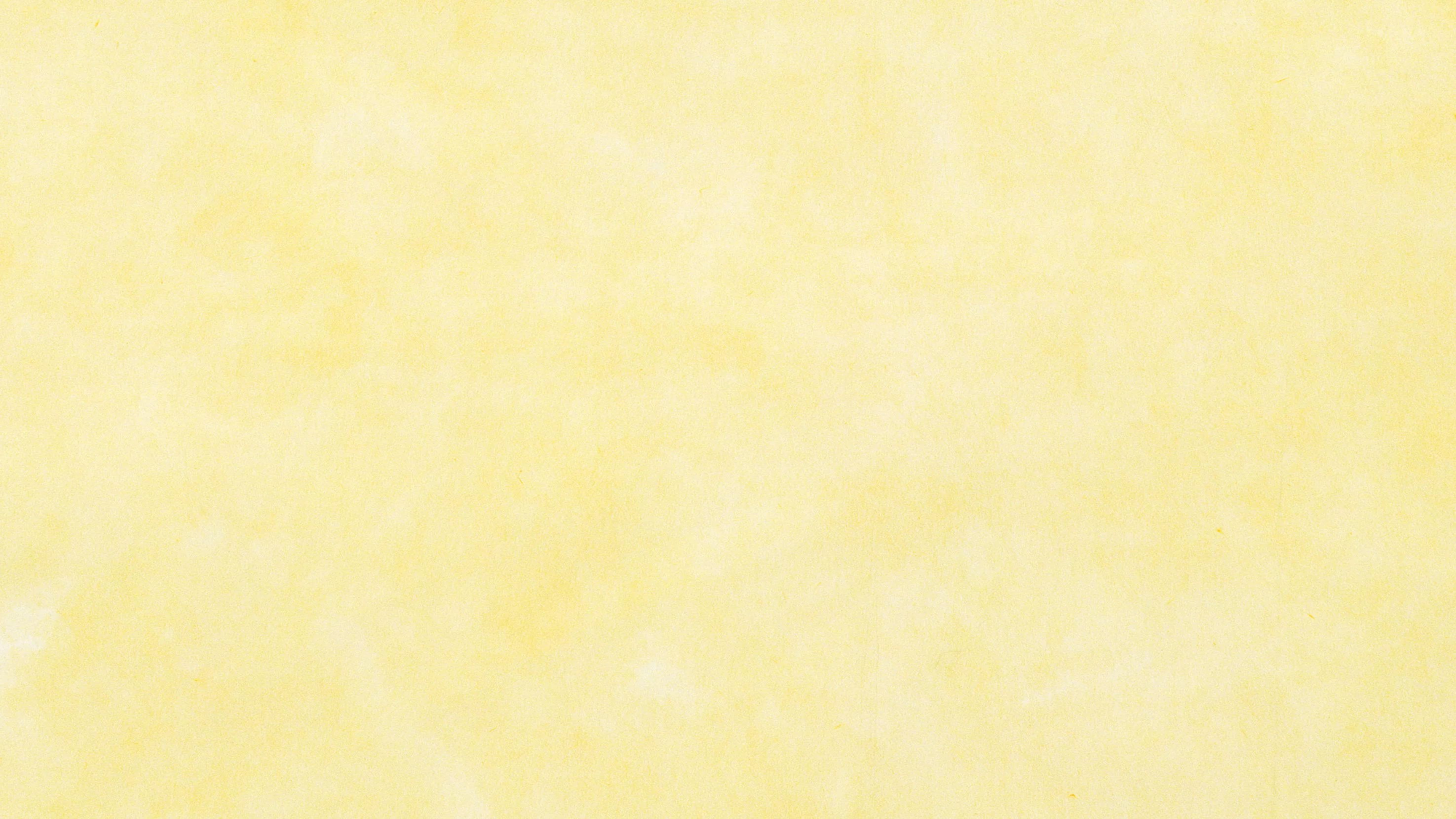 ПРОГРАММА:

Факторы успеха профессиональной коммуникации с людьми старшего поколения; 
Структура коммуникации; Задачи этапов коммуникации;
Особенности лингвистики в условиях ЧС, при работе в ситуации неопределенности;
Навыки саморегуляции, быстрого снятия стресса, управления своим состоянием.
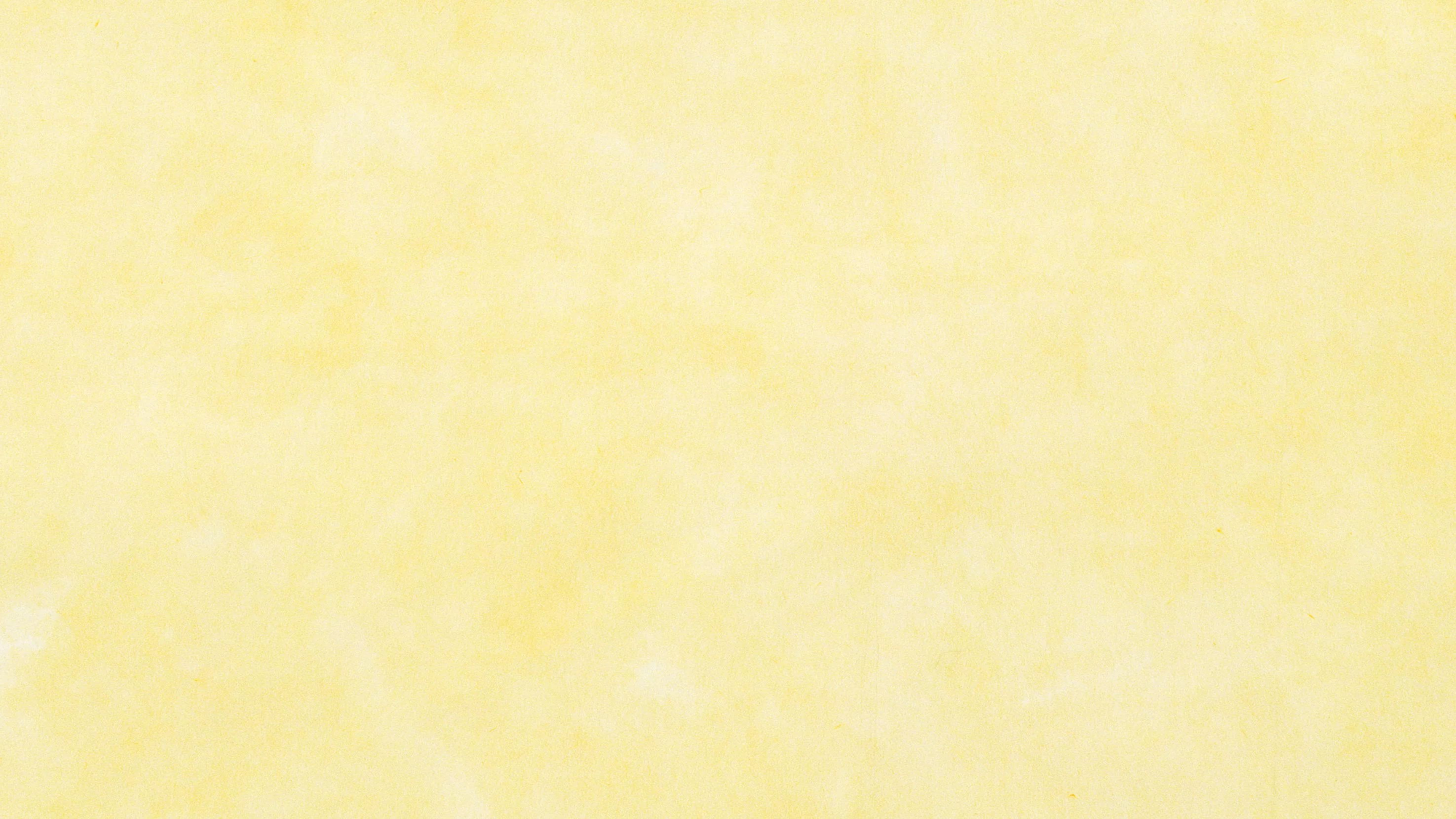 Факторы успеха в коммуникации с людьми старшего поколения:
Понимание своей миссии
Понимание цели коммуникации
Состояние успеха
Коммуникативная компетентность
Раппорт
Навыки работы с возражениями
Навыки управления своим состоянием, быстрого снятия стресса
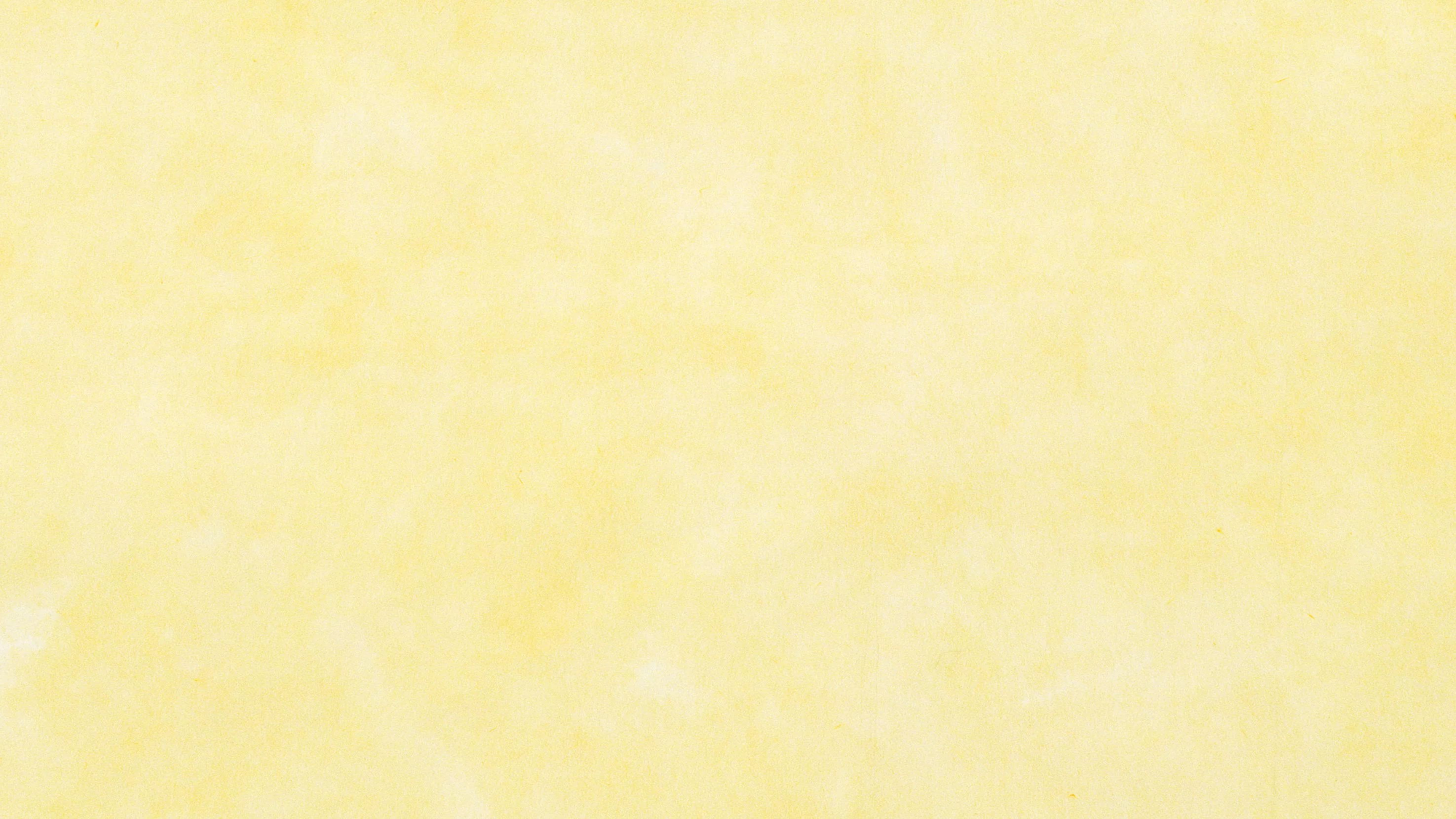 ЭТАПЫ ПЕРЕГОВОРОВ:

установление контакта
выявление потребностей
Проговаривание условий договора
получение обязательств партнера по коммуникации
установление долгосрочного сотрудничества
Завершение коммуникации (навык прекращения разговора с говорливым клиентом)
 
На всех этапах мы ведем работу с возражениями!
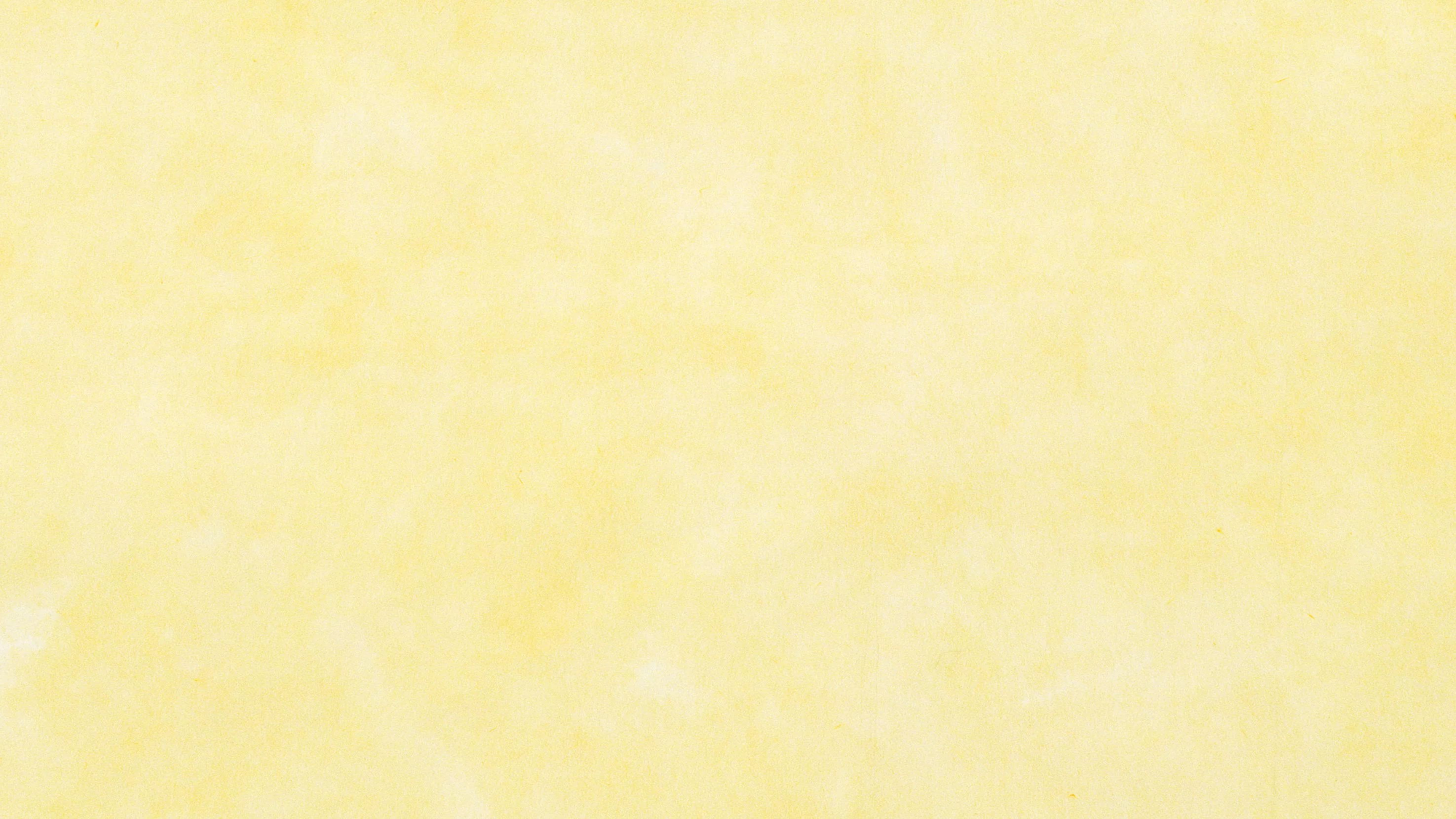 Коммуникативная компетентность:

Коммуникативная чувствительность и гибкость
Лингвистическая чувствительность и гибкость (язык)
Схема «идеальный собеседник»
Владение мета-модельными вопросами
Отслеживание у себя эмоциональных реакций
Рефрейминг (смысла и контекста)
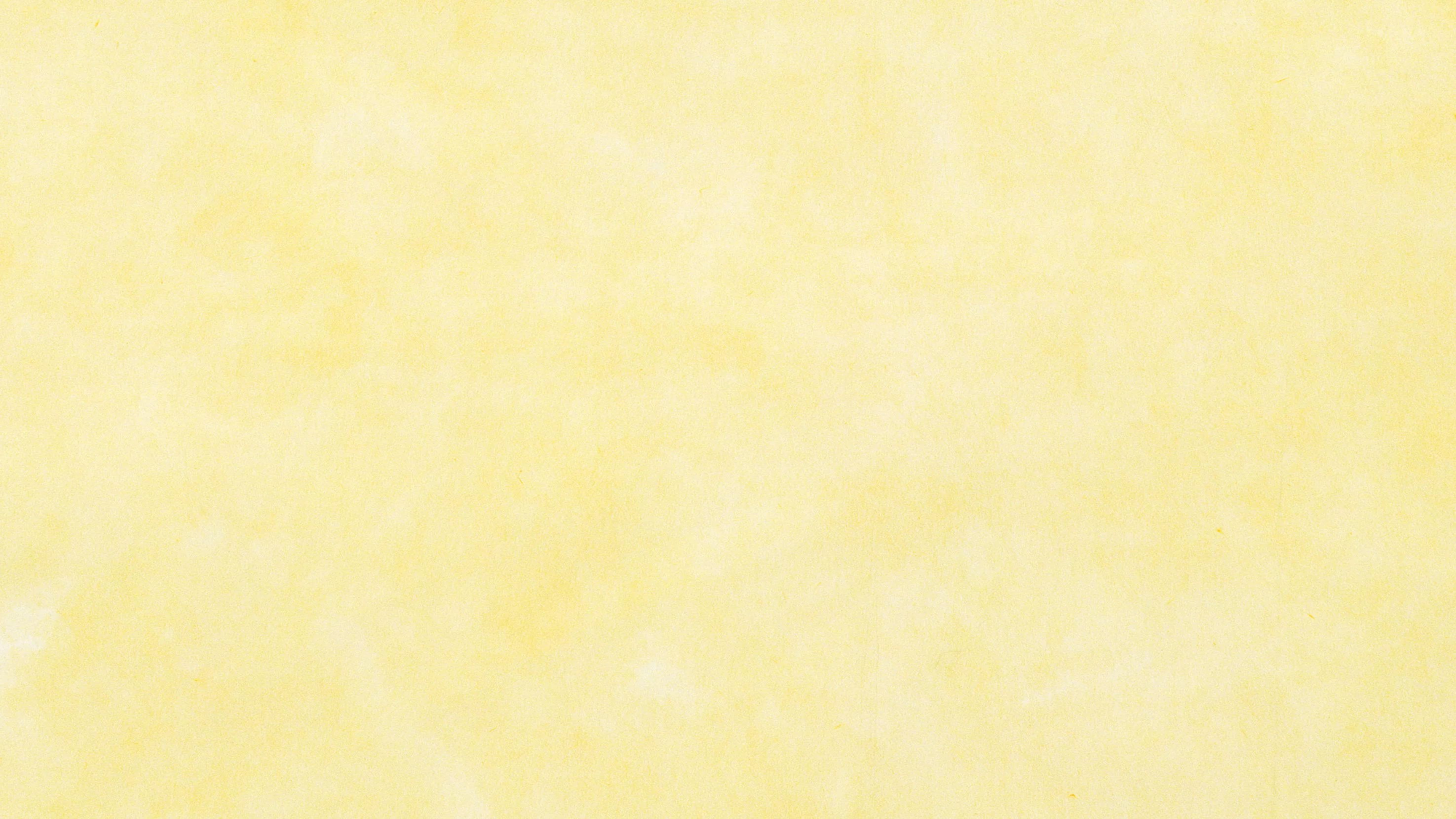 Аудиальная чувствительность и гибкость
Работа с аудиальными субмодальностями:

- Темп речи; 
- Громкость;
- Высота голоса;
- Аналоговая/дискретная речь;
- Монотонная/вариативная;
- Навык распознавания состояния клиента по голосовым и речевым характеристикам;
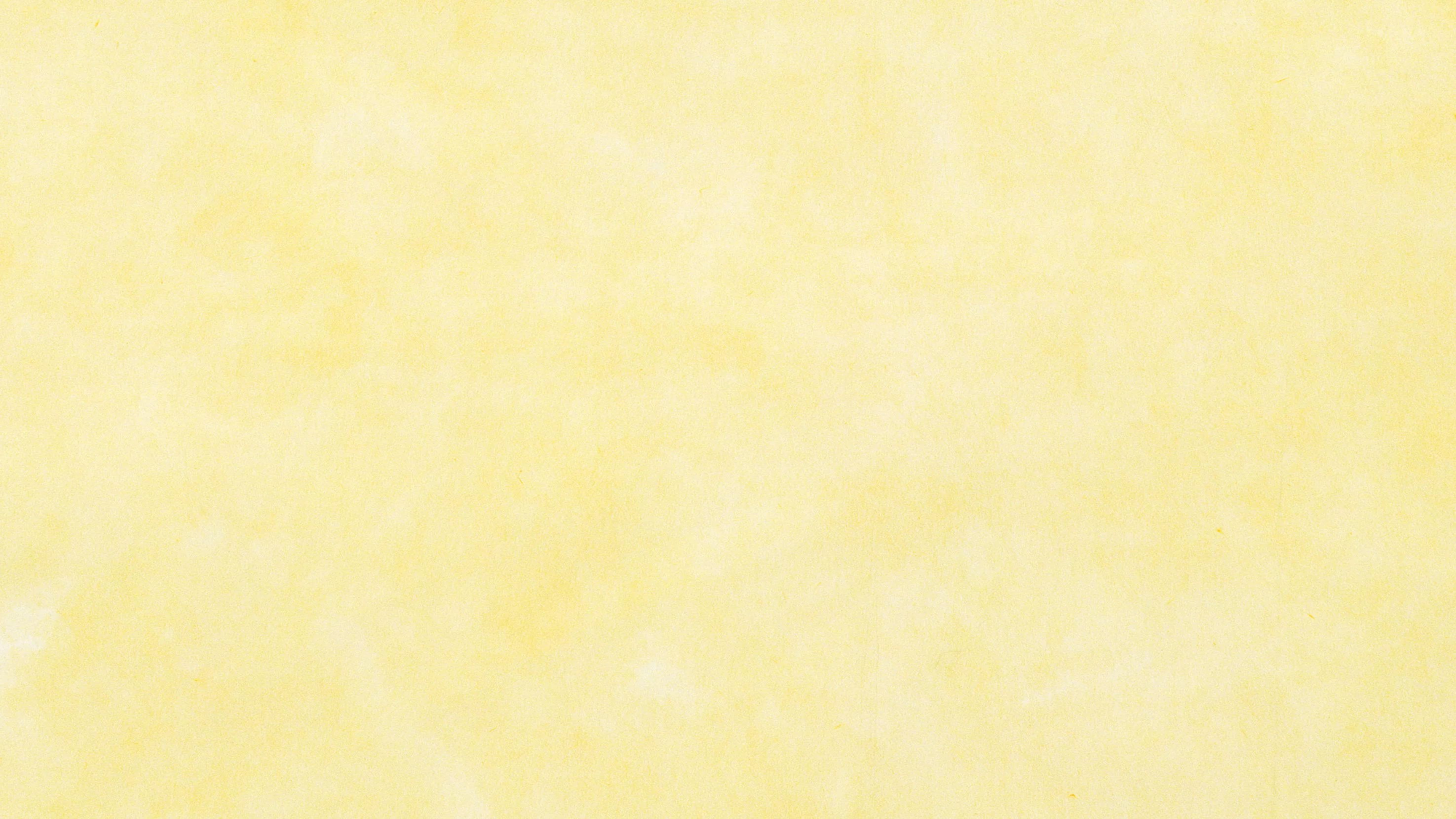 Отслеживание у себя эмоциональных реакций:

    Если чувствуем стойкую негативную эмоцию (раздражение, злость, обиду, жалость-бессилие) – конфликт, т. е. неудовлетворенная потребность у клиента. Помочь удовлетворить!
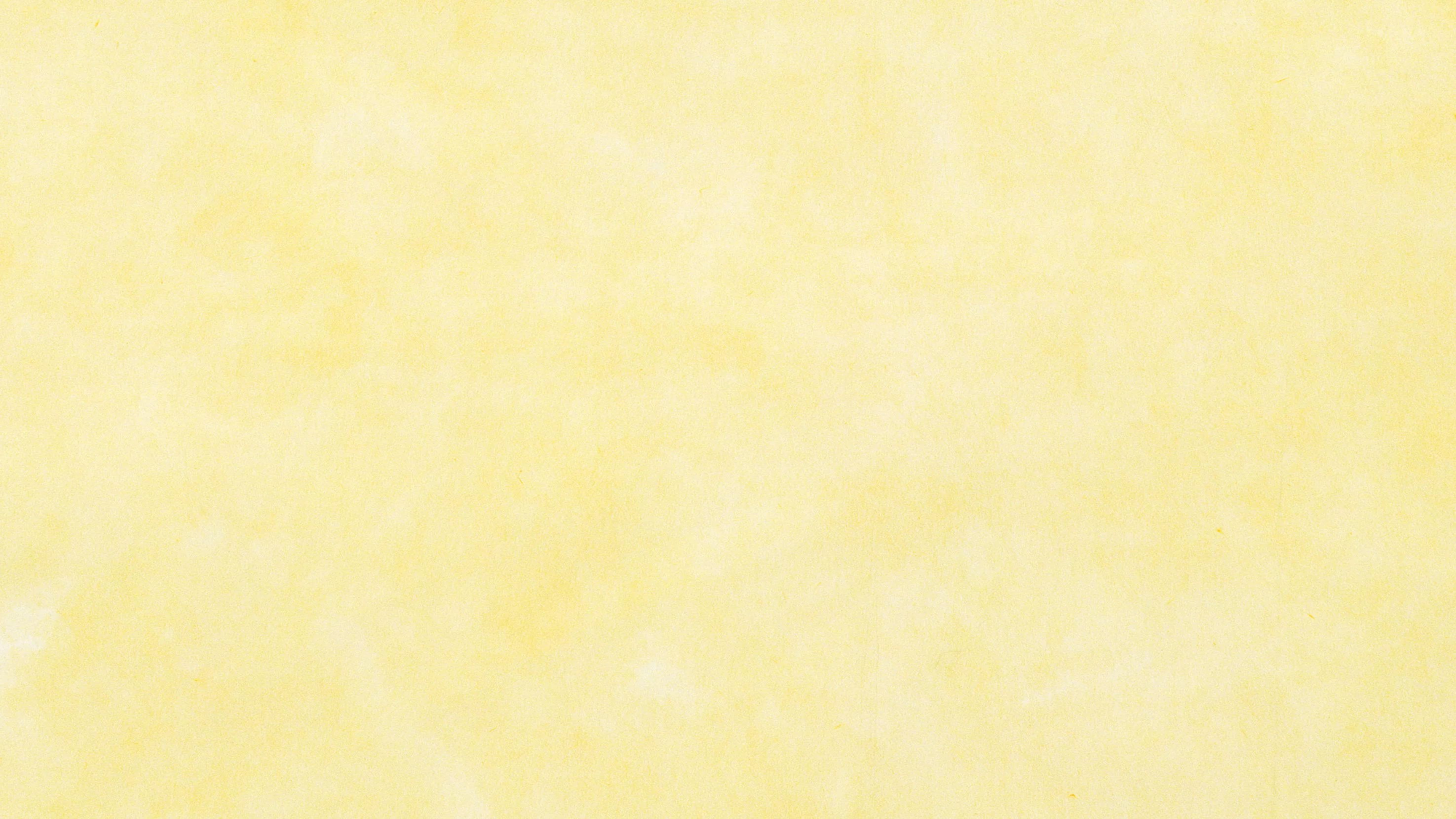 ВНУТРИЛИЧНОСТНЫЕ КОНФЛИКТЫ
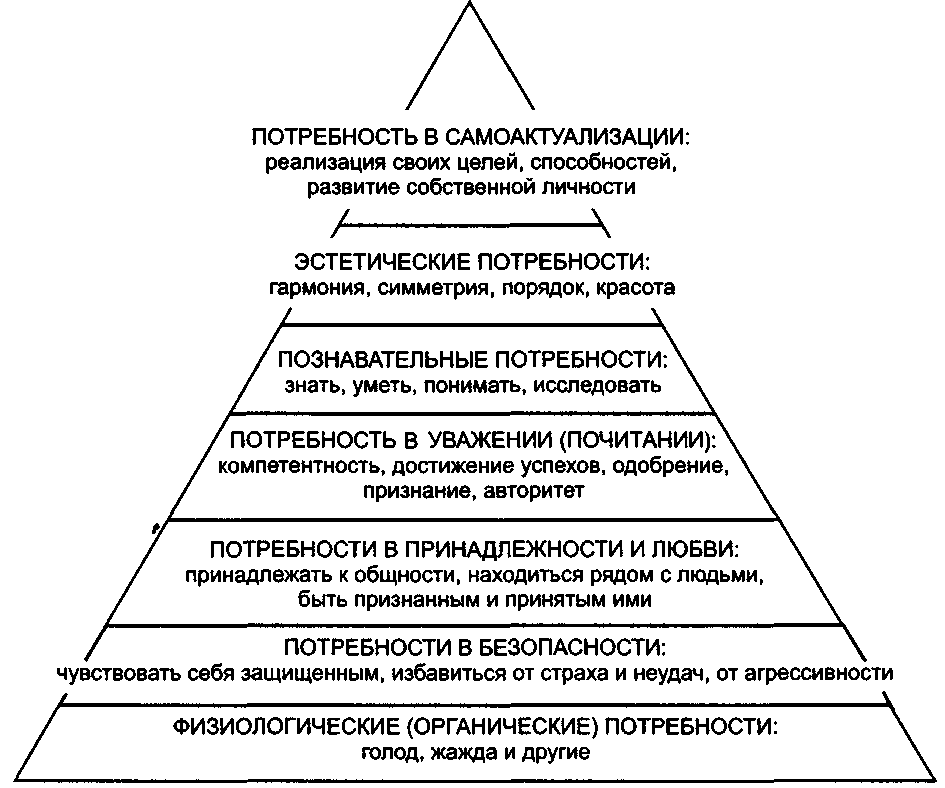 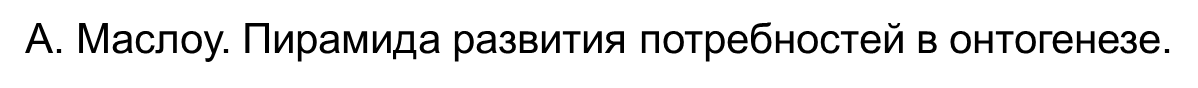 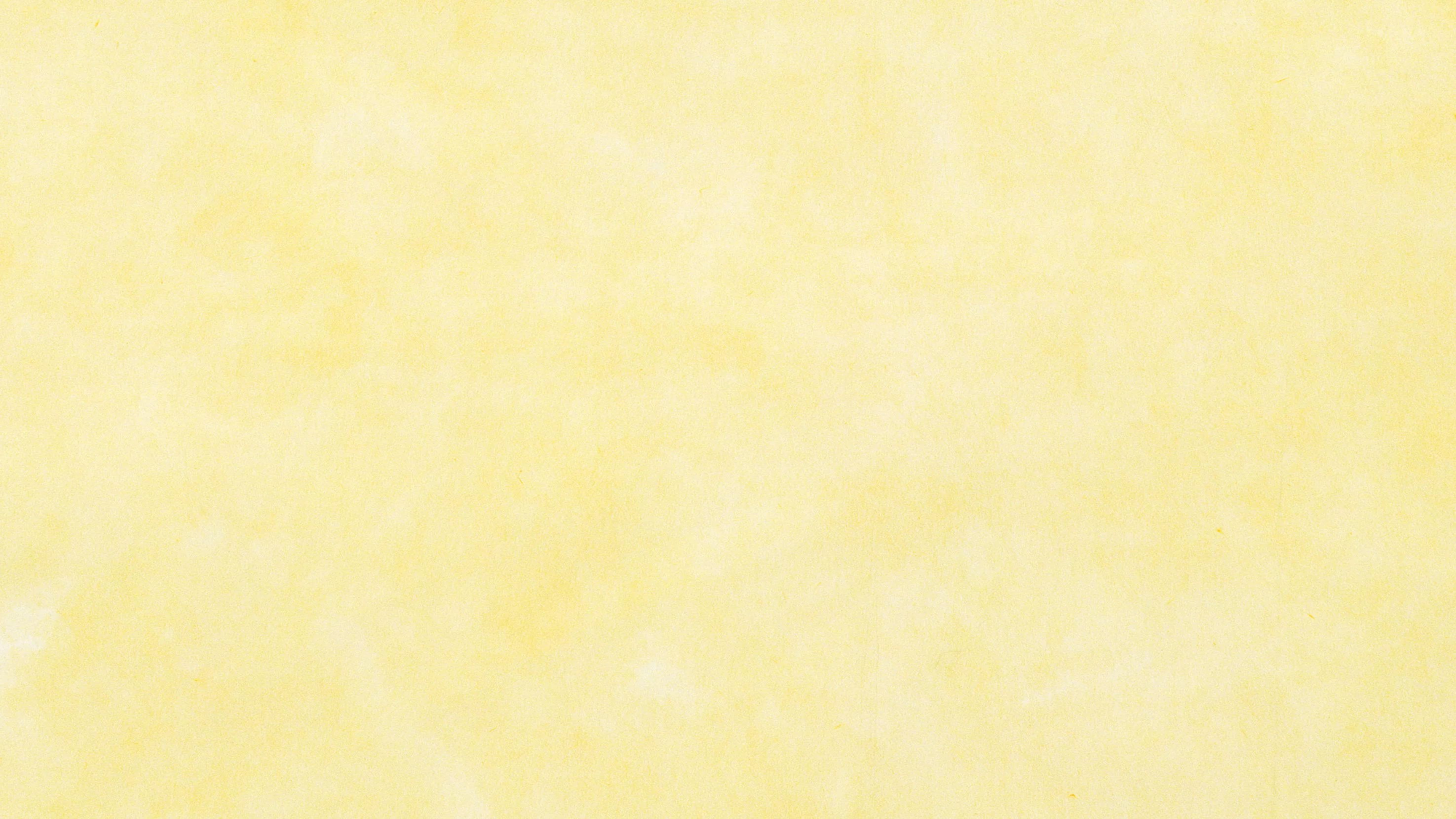 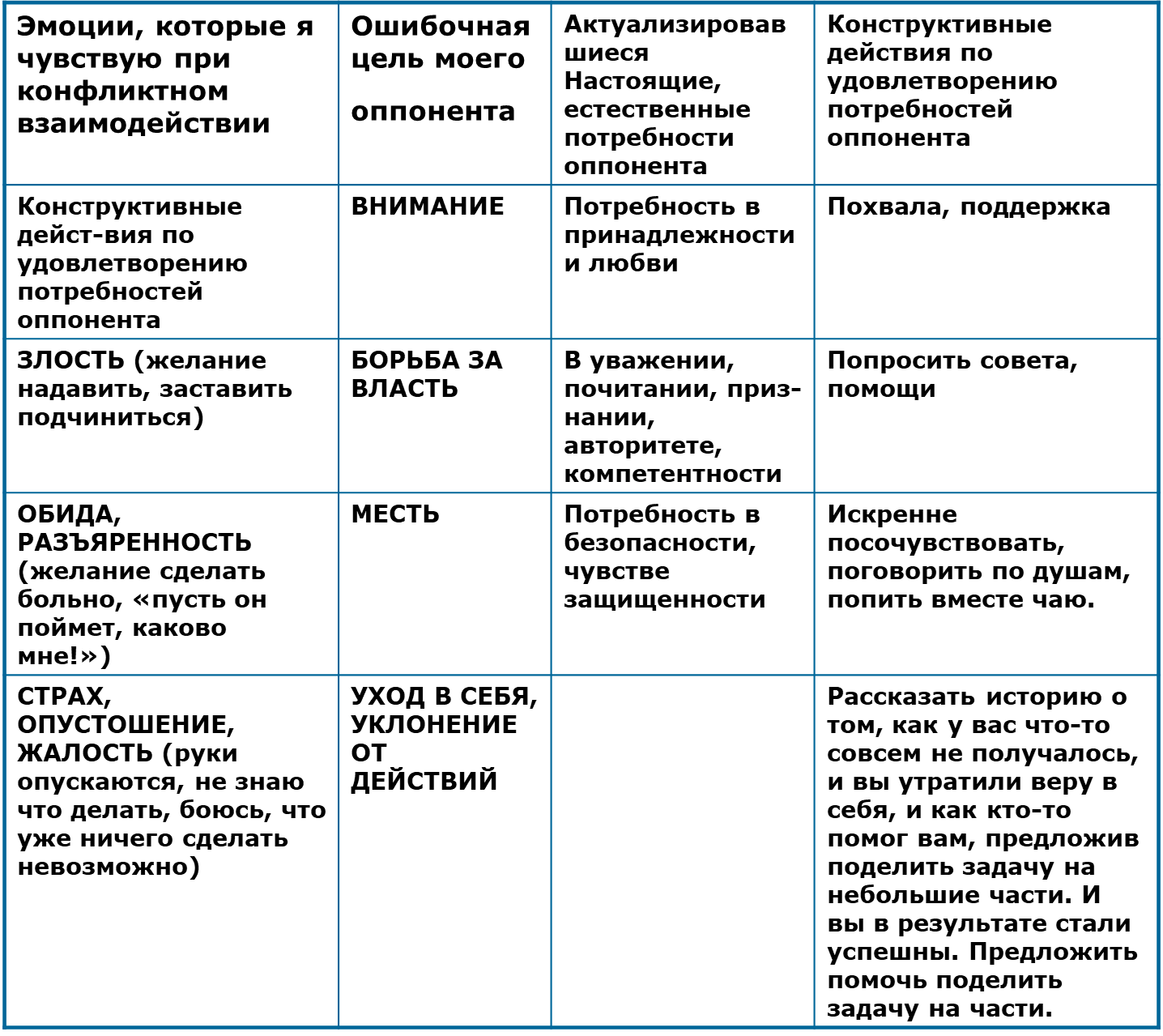 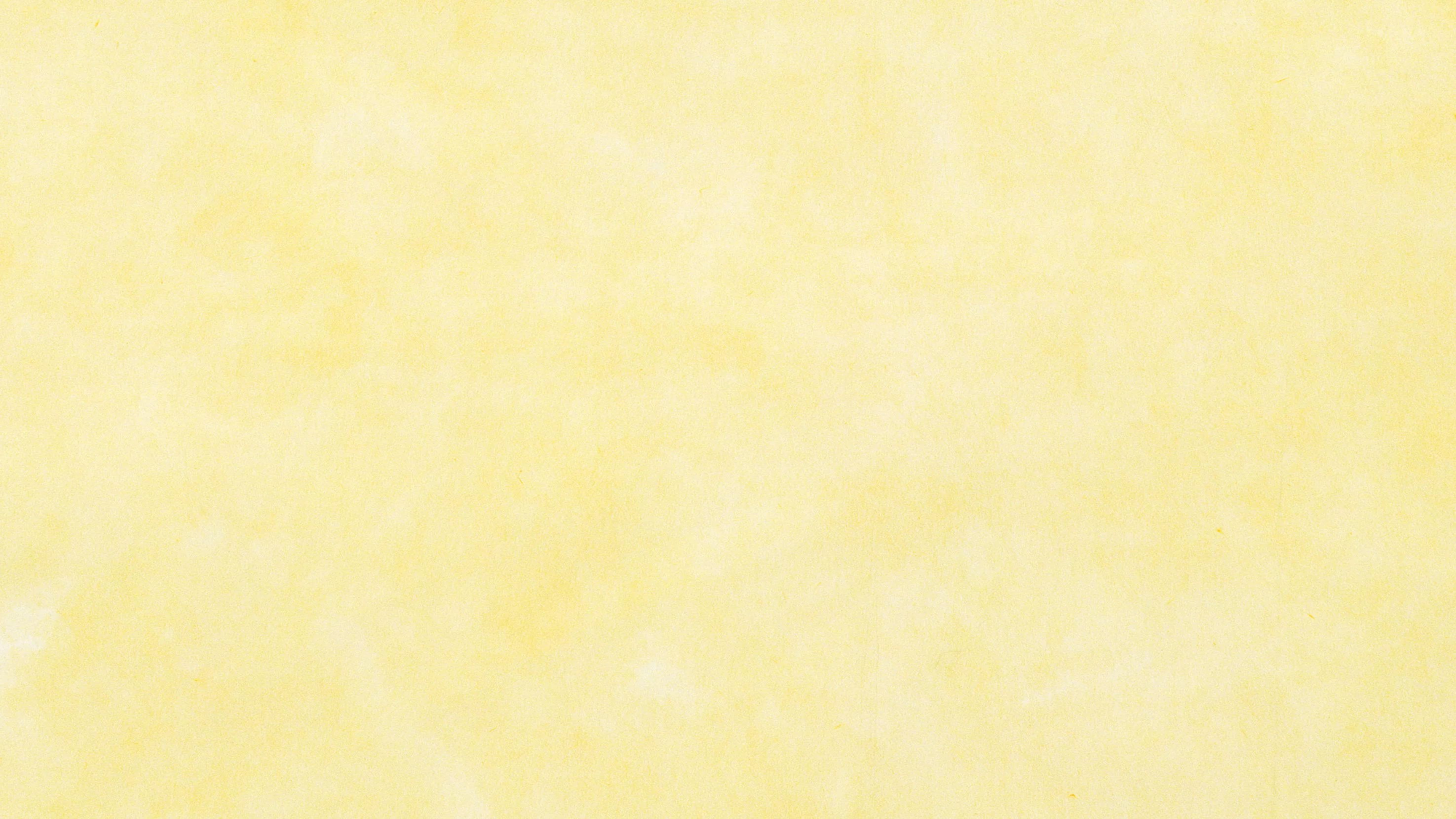 Раппорт:

- Присоединение
- Ведение
- Навык углубления раппорта
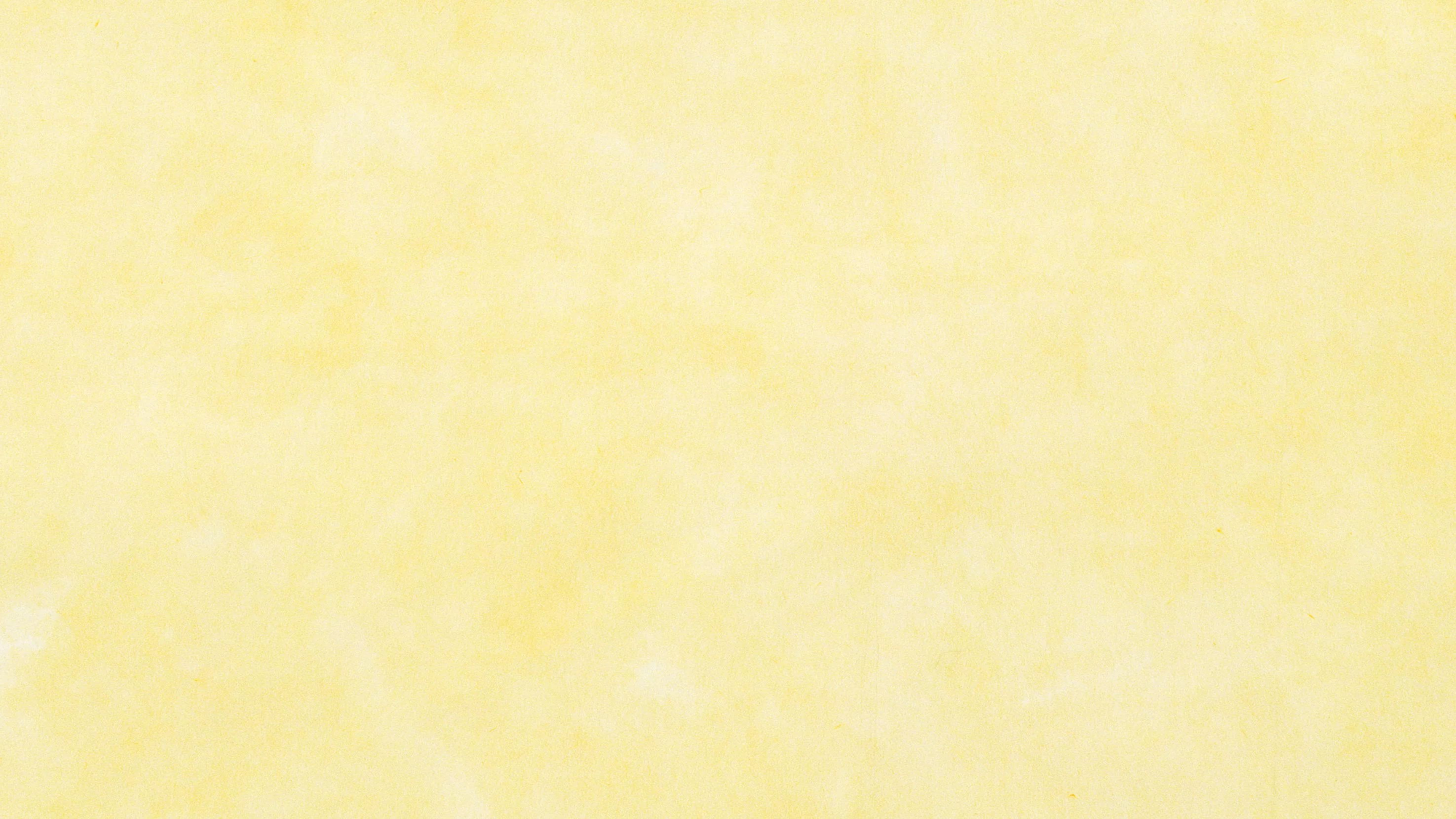 Работа с возражениями

Да, конечно, (текст1)                     и при этом, (текст2)
Вы, безусловно, правы, (текст1)  и именно поэтому (текст2)
Разумеется, это так! (текст1)        и именно потому (текст2)
Как Вы всё хорошо
 понимаете! (текст1)                      и для того, чтобы (текст2)
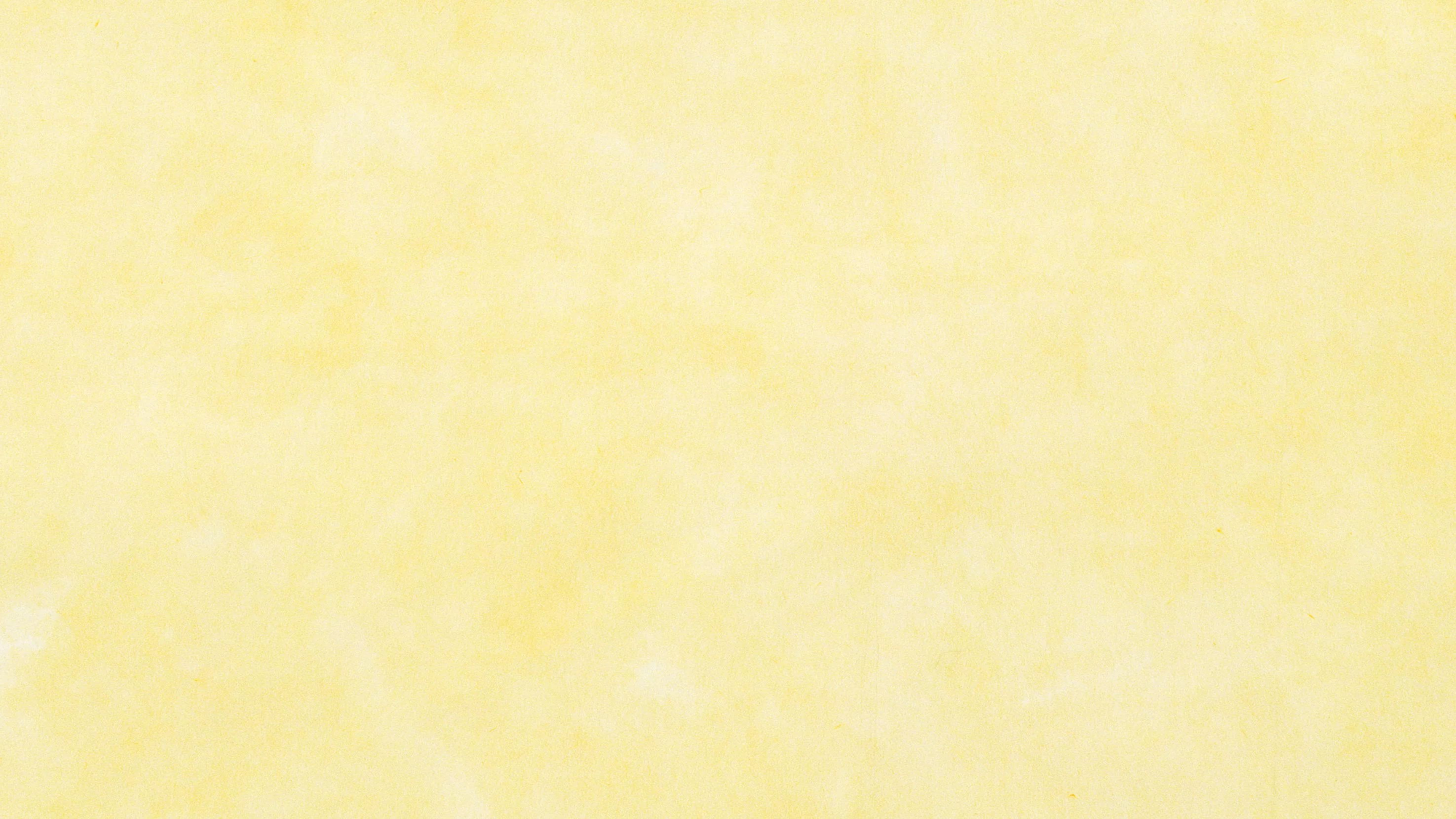 Специфика коммуникации:

- с людьми старшего поколения; 
- с инвалидами;
с людьми с плохим самочувствием (физическим, эмоциональным);

Главное правильно выбрать роль!!!
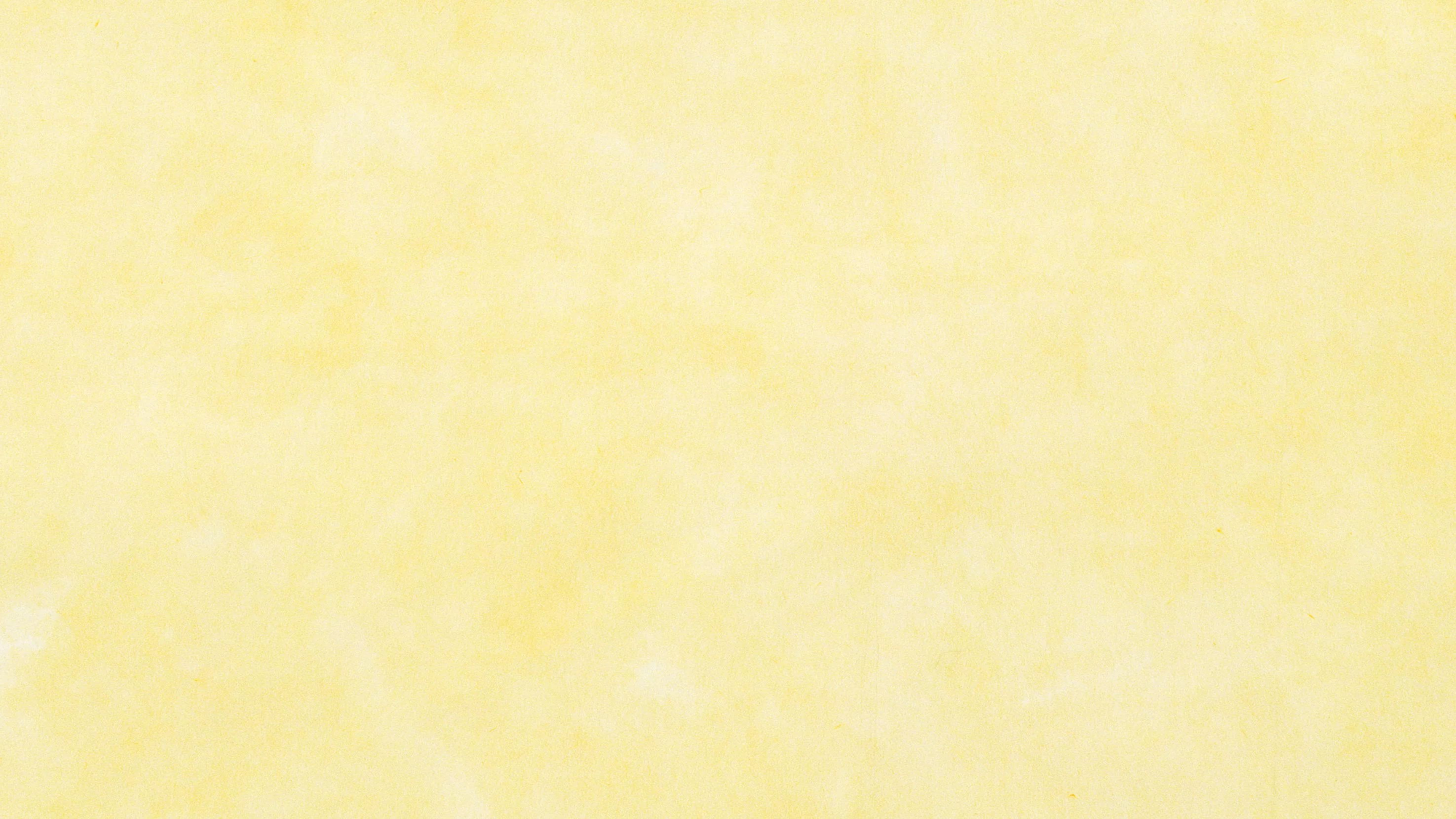 Люди себя “плохо ведут” когда плохо себя чувствуют. 

Большая ответственность: понять из-за чего именно они плохо себя чувствуют (паника, тревога, страх заразиться, отсутствие подвижности, хронические заболевания, инфекция)
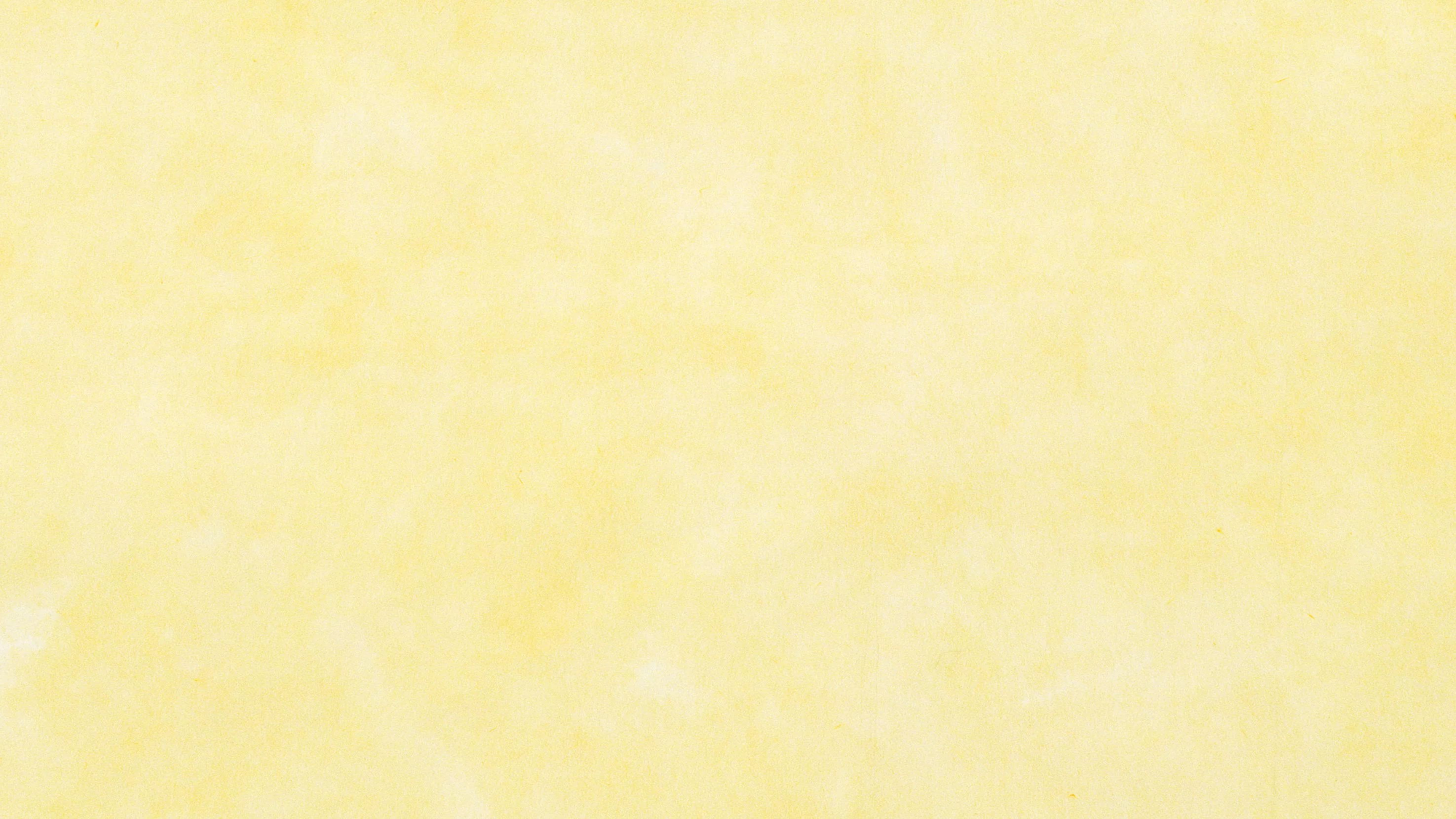 Особенности лингвистики в условиях ЧС, При работе на горячей линии, при работе в ситуации неопределенности.
Дипломатичность!
«НЕТ» - не говорим!!!
Вместо этого: 
я подумаю чем Вам помочь, что можно сделать, Вопрос непростой, сразу так и не ответишь, мы сейчас как раз занимаемся решением этих вопросов, и т.д.
Не допускаем буквализмы! 
аккуратно с метафорами. Клиент в стрессе, соответственно в трансе, мозг в этой ситуации воспринимает буквально то, что мы говорим.
Вместо «Доброе утро», «добрый вечер», «добрый день,» - Здравствуйте
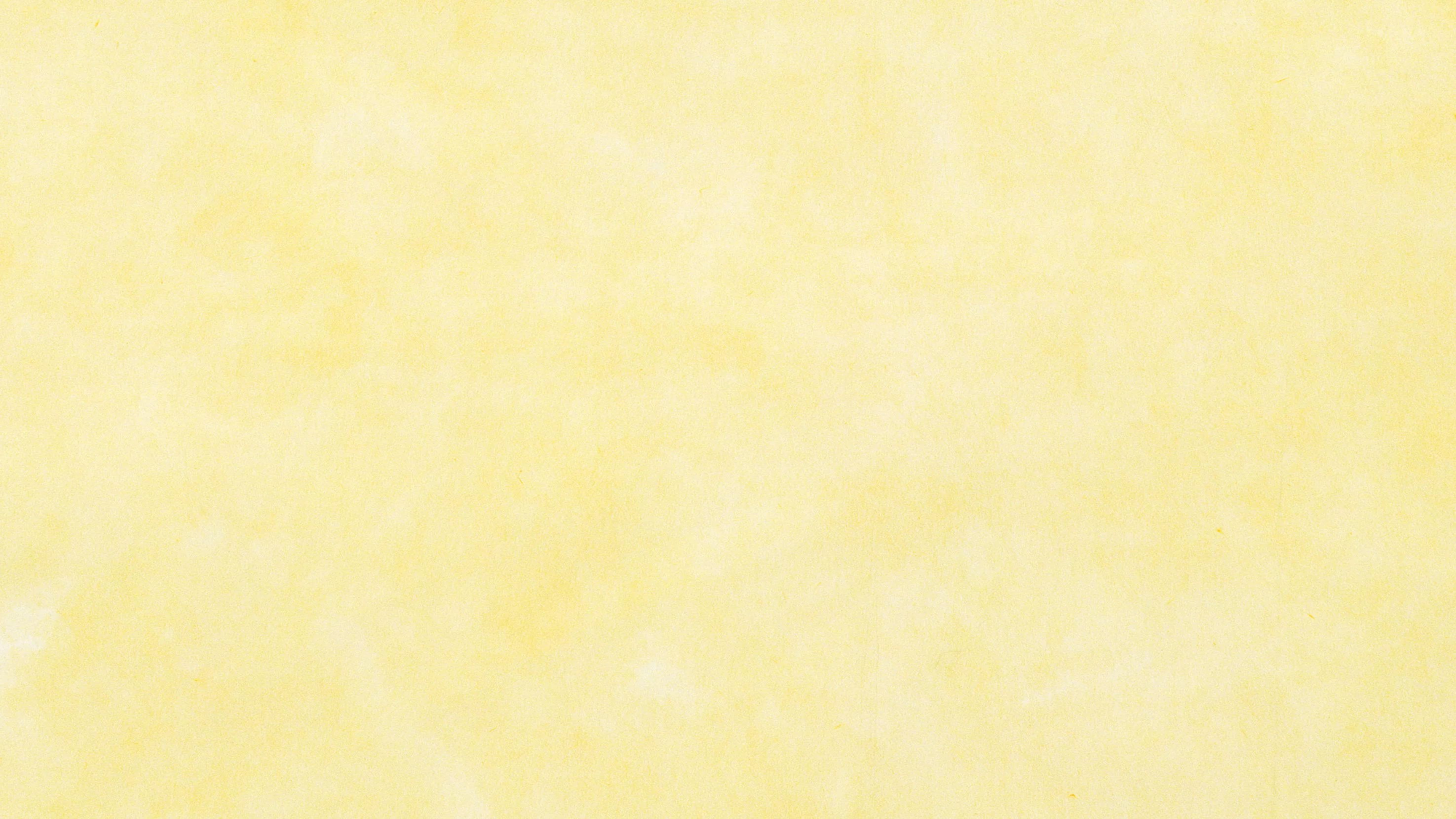 Вредные буквализмы:
-    Не расстраивайтесь; 
Проблемы – головная боль;
Приливы;
Добиваться;
Погружаться в транс;
Вгонять в транс;
Не принимать близко  к сердцу и т.д.
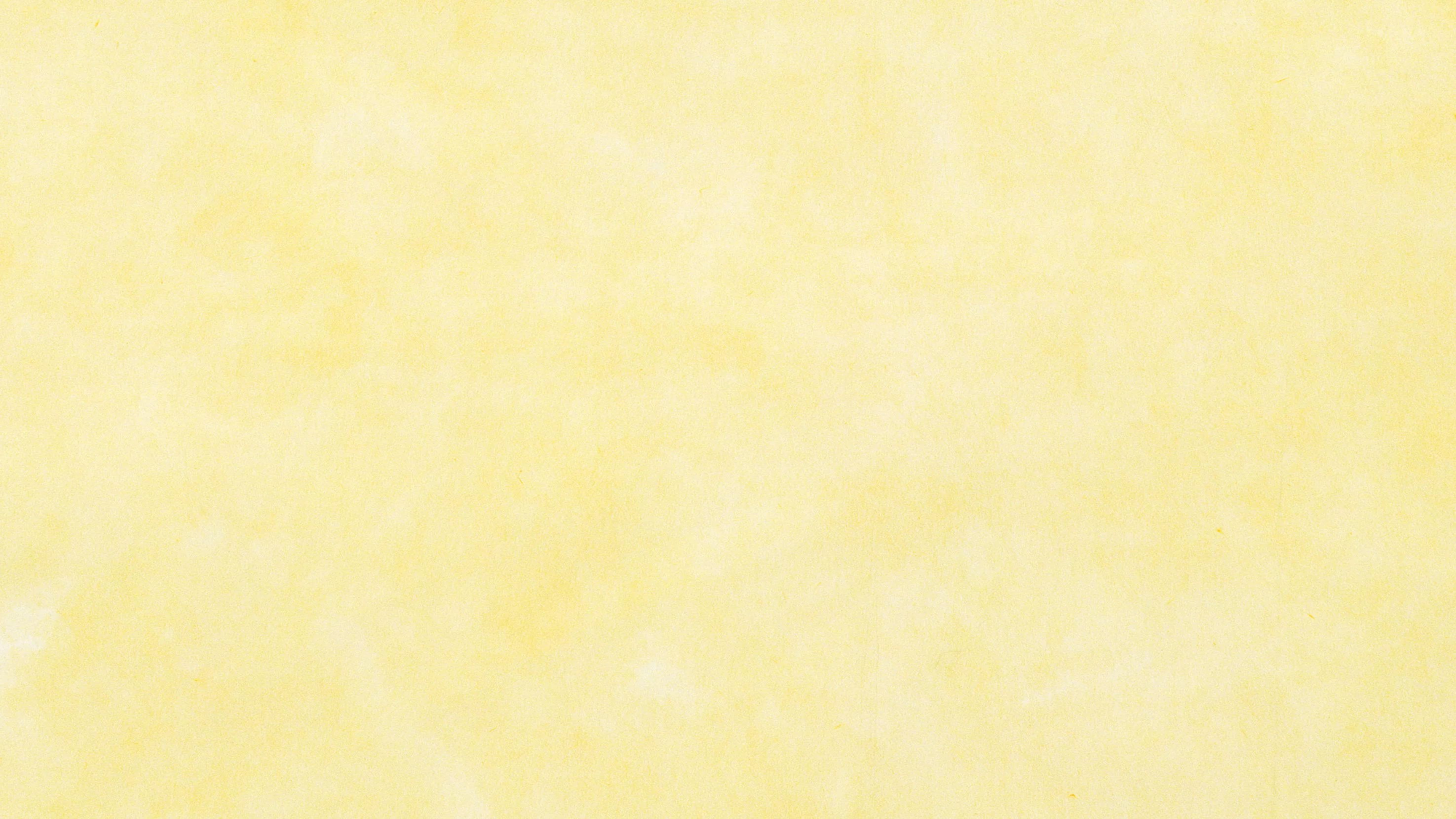 Способы быстрого снятия стресса
Канал на YouTube Инна Силенок